Industry Solutions
Patrice Dau
15/10/2013
Industry Solutions : Piloter le business
Content Mgt
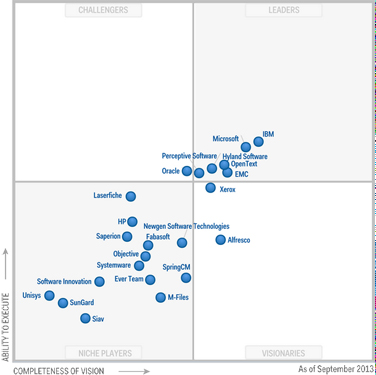 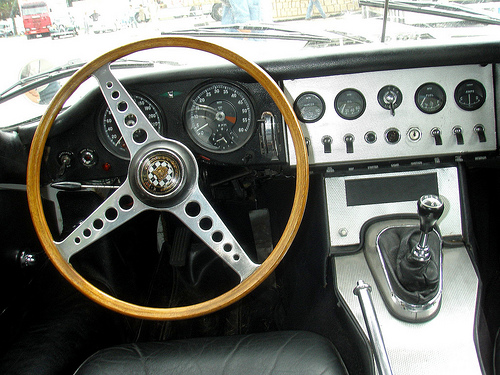 Industry Solutions : Piloter le business
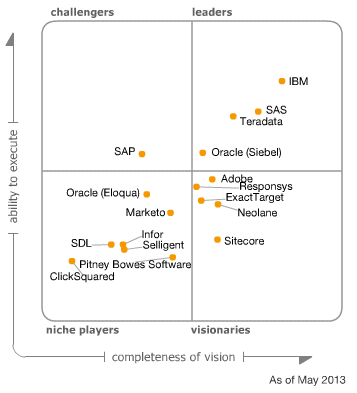 Marketing
Content Mgt
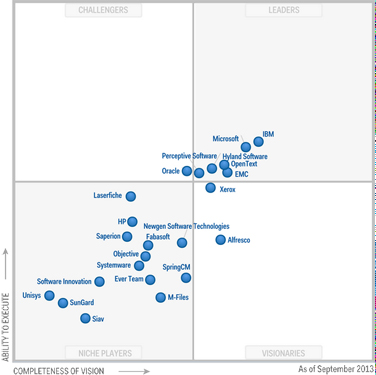 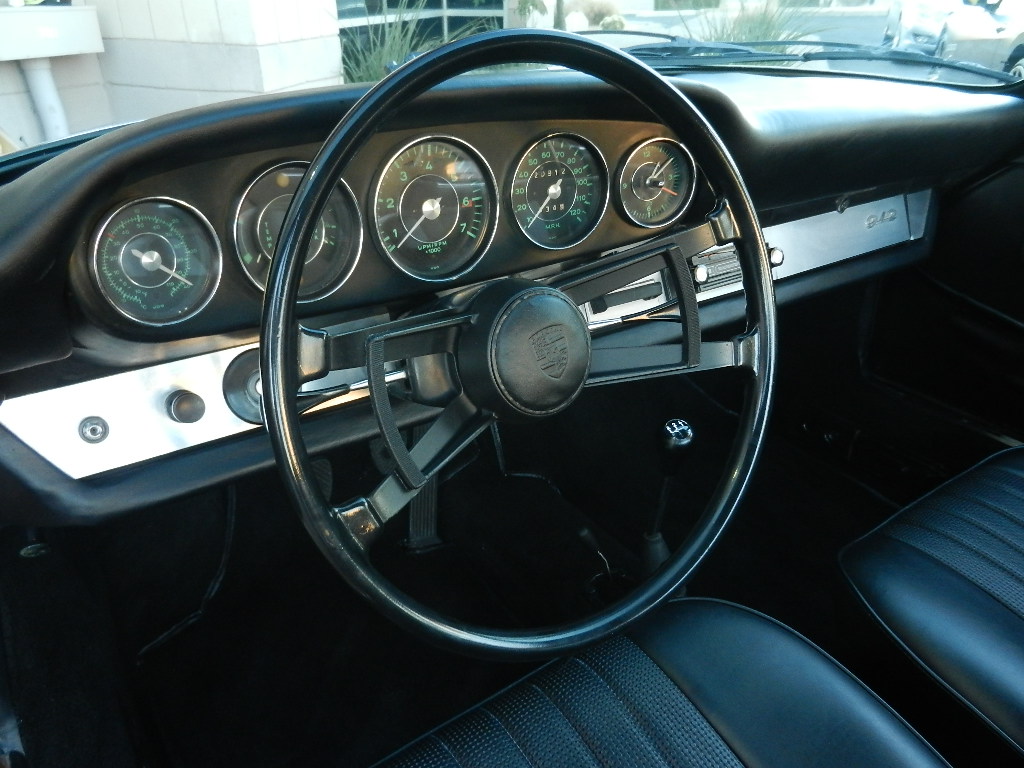 Industry Solutions : Piloter le business
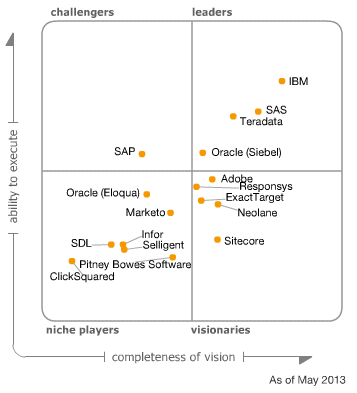 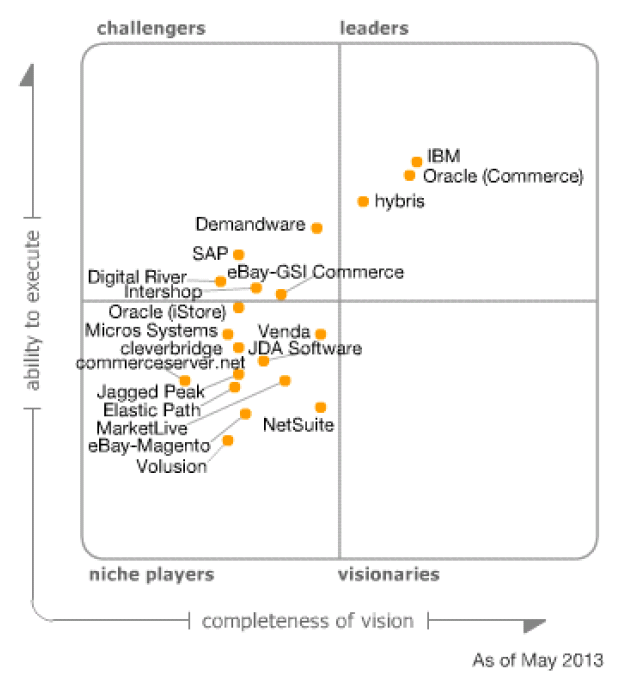 Marketing
E-Commerce
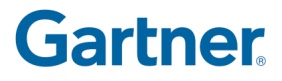 Content Mgt
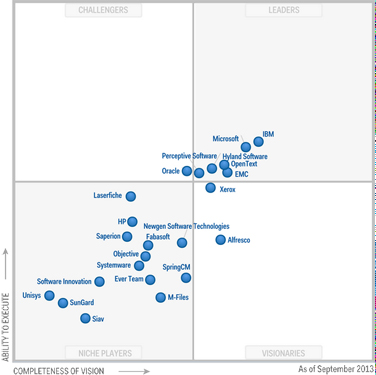 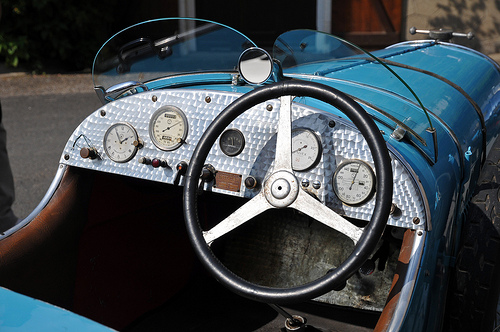 Industry Solutions : Piloter le business
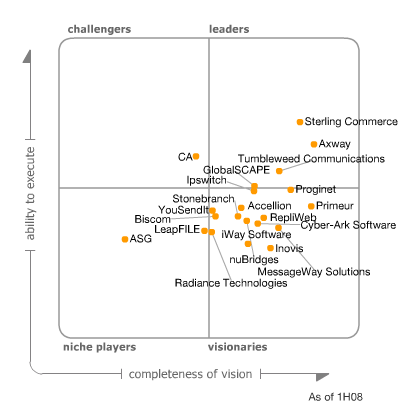 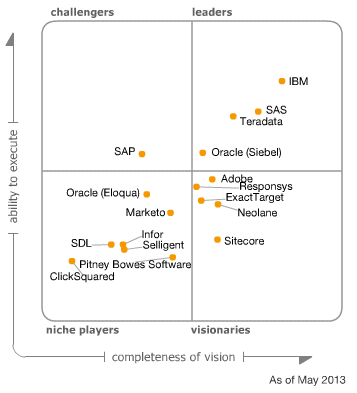 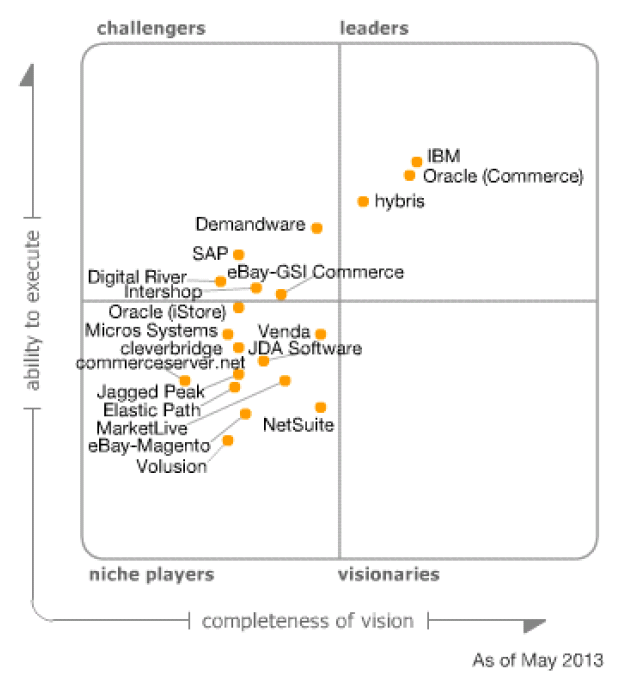 Marketing
B2B (Sterling, WTX)
E-Commerce
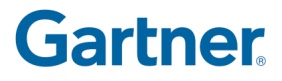 Content Mgt
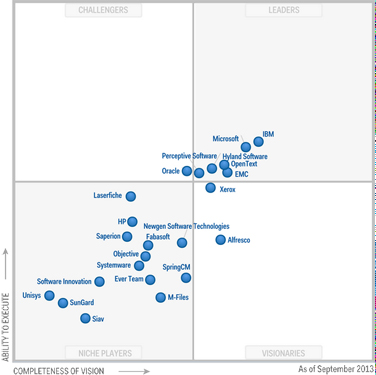 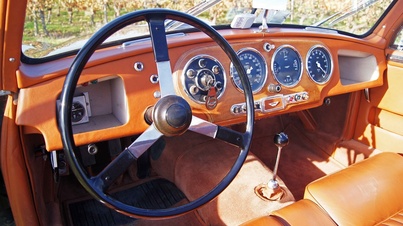 Industry Solutions : Piloter le business
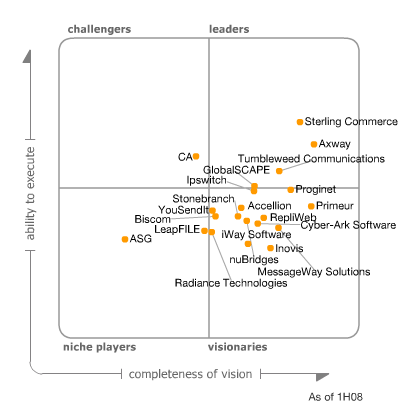 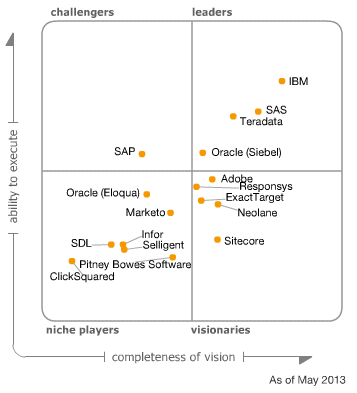 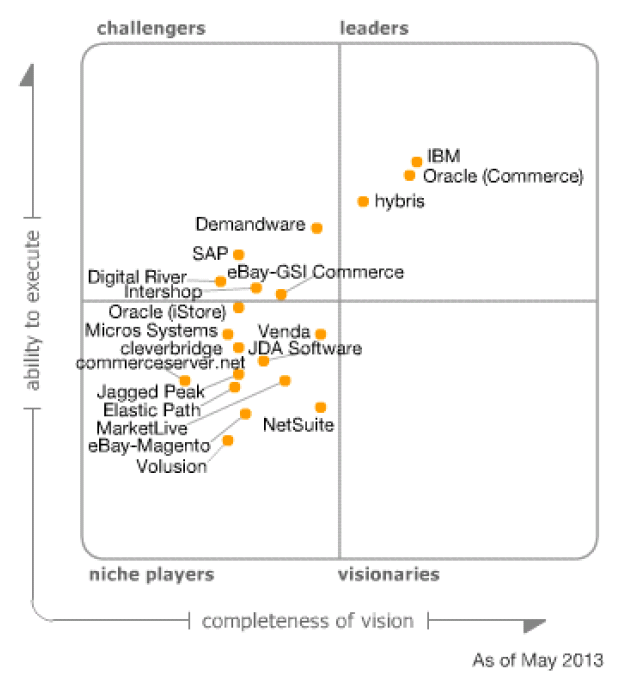 Marketing
B2B (Sterling, WTX)
E-Commerce
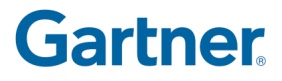 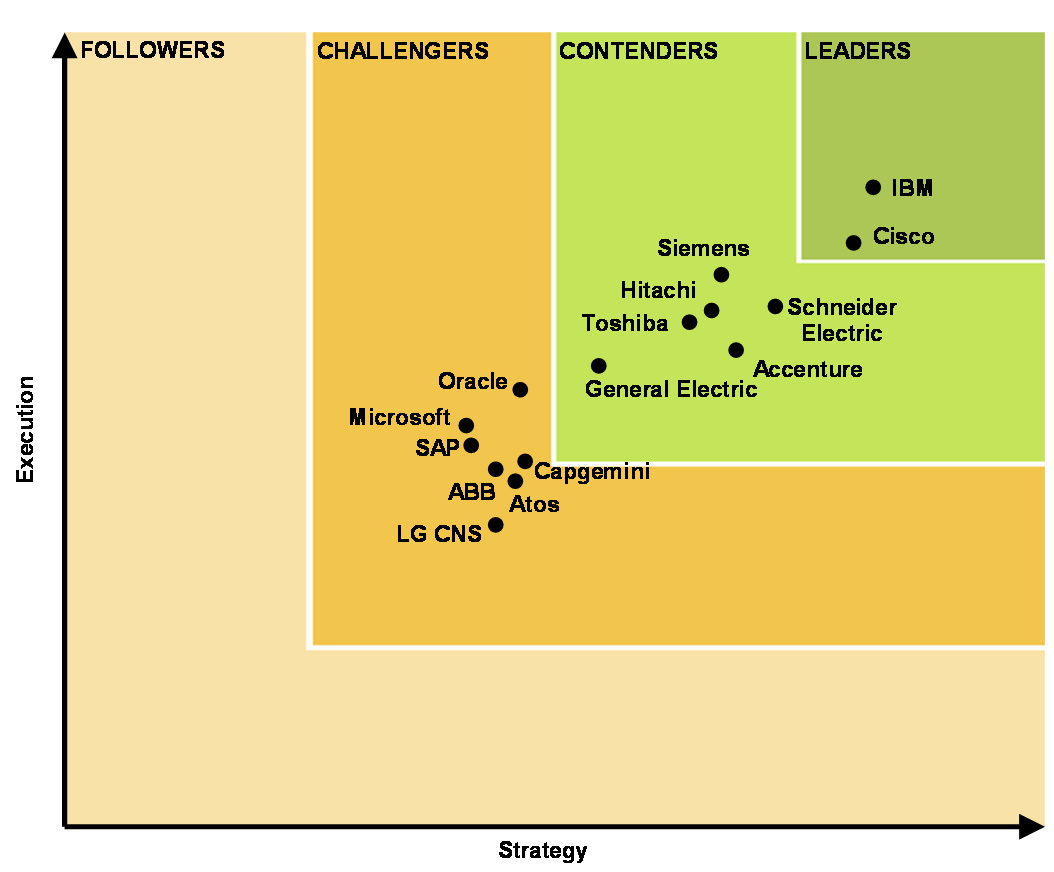 Content Mgt
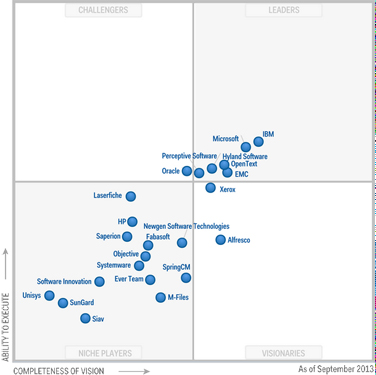 Smarter Cities
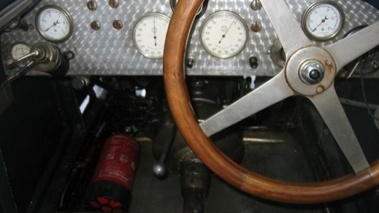 Solutions leader du marché

Forte croissance

Service à forte valeur ajoutée

Part du channel insuffisante
L’écurie Industry Solutions
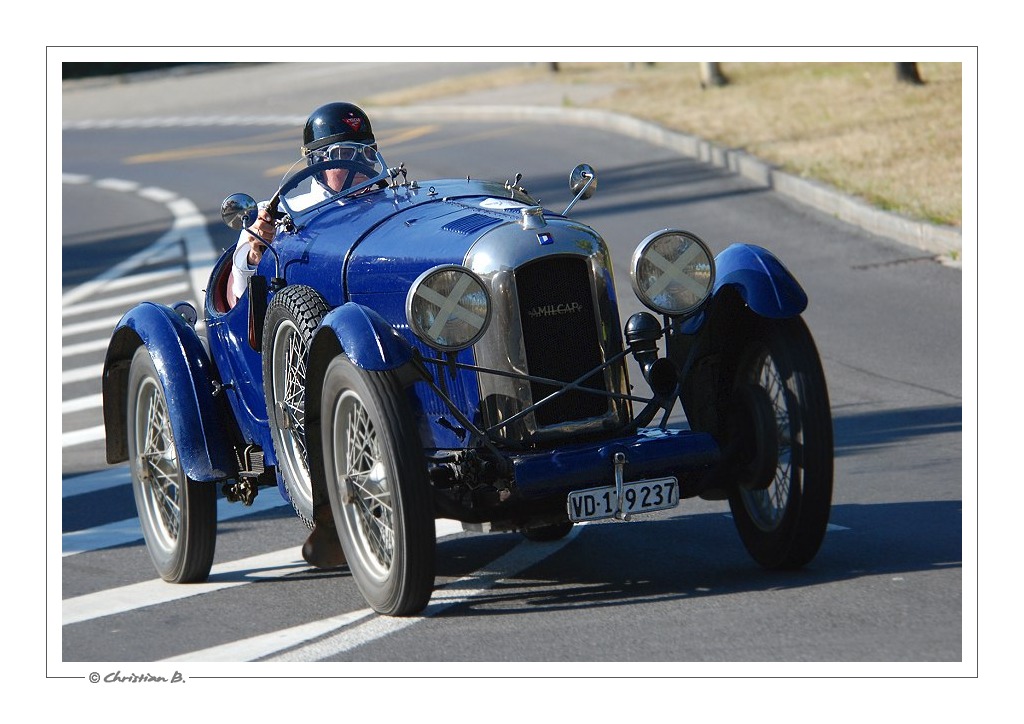 Brand Leader : Patrice Dau
Integrated Accounts : Nicolas Meyerhofer
Large Enterprises, Paris : Salah Ayata
Large Enterprises, Regions : Frederic barbelivien
Smarter Cities : Eric Wolfarth

ECM Segment Leader : Marc Delaveau
EMM Segment Leader : Vincent Tribondeau
B2B Segment Leader : Catherine Jiquel
E-Commerce Segment Leader : Pascale Grabowski

Channel Mgr : Frederic Poupart
Marketing : Sandrine Lebouc, Celou Diallo, Remi Lissajoux